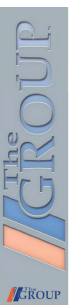 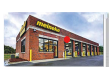 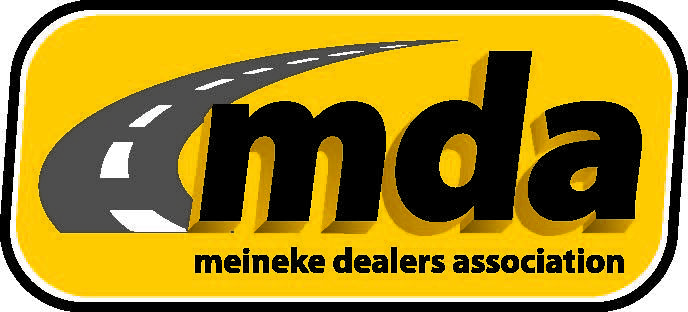 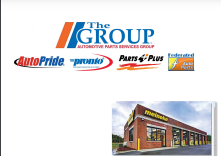 St. Louis Regional Meeting
October 2023
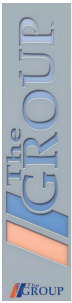 Who is Automotive Parts Services Group?

National supplier of replacement parts to the automotive industry, with major distribution centers in each state and a national delivery footprint
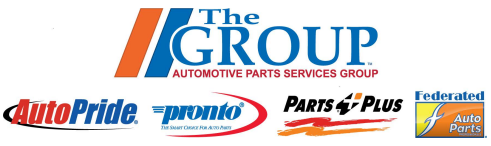 Four Organizations merged as one to provide increased national footprint and to provide 
quality products for the Automotive Repair Industry!
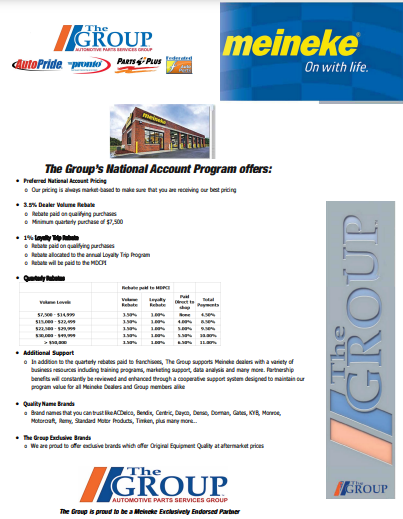 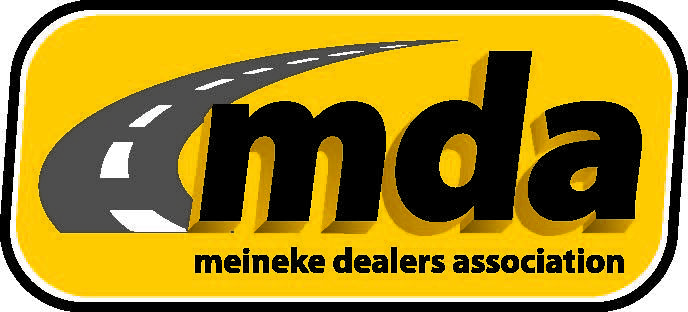 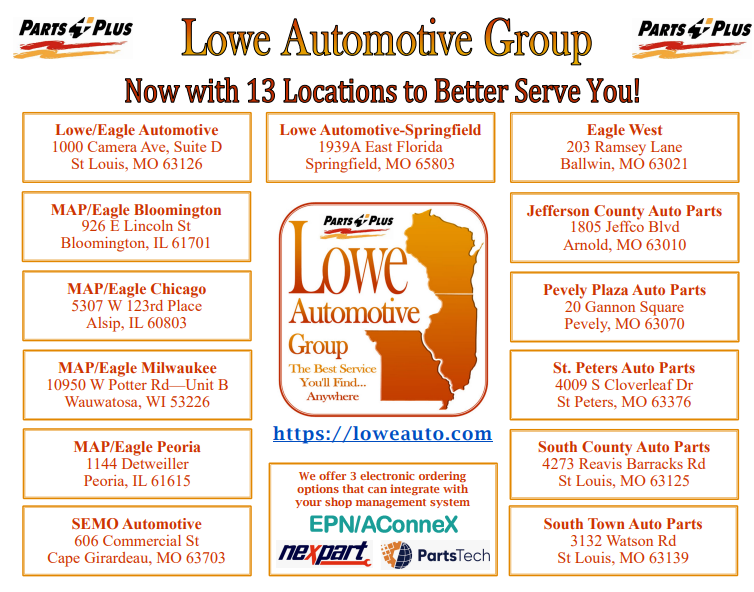 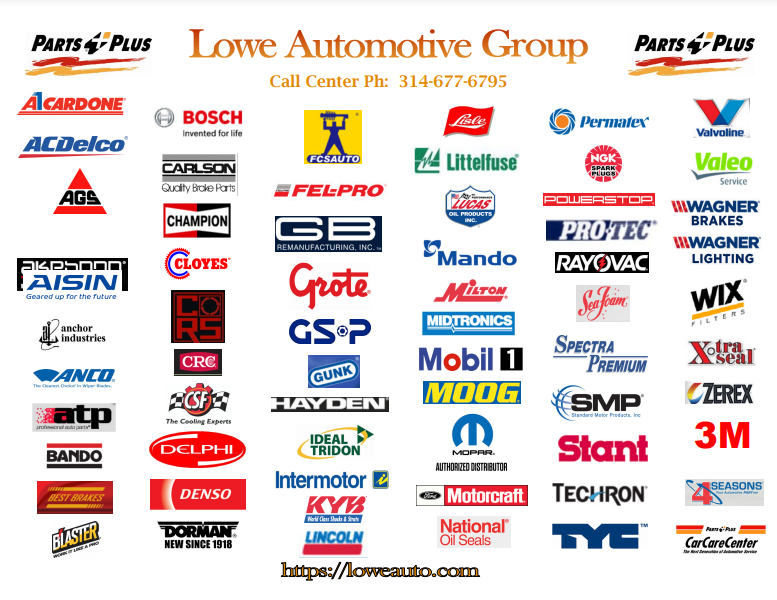